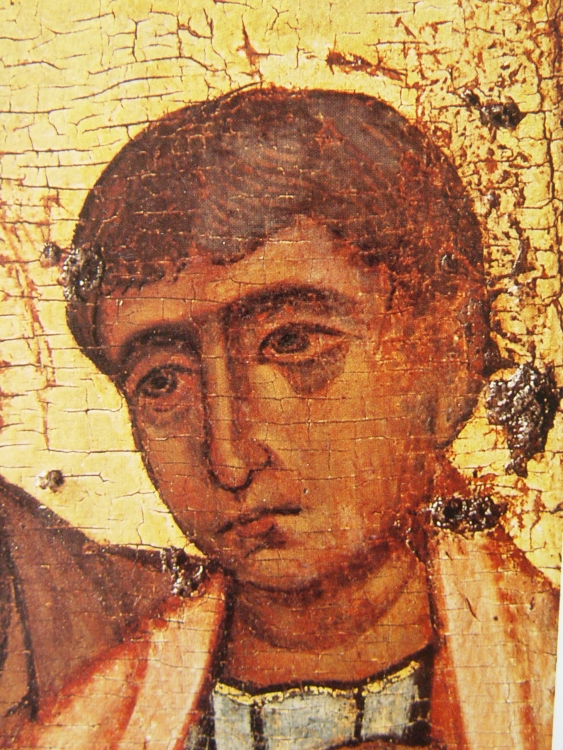 Монументальний живопис Київської Русі
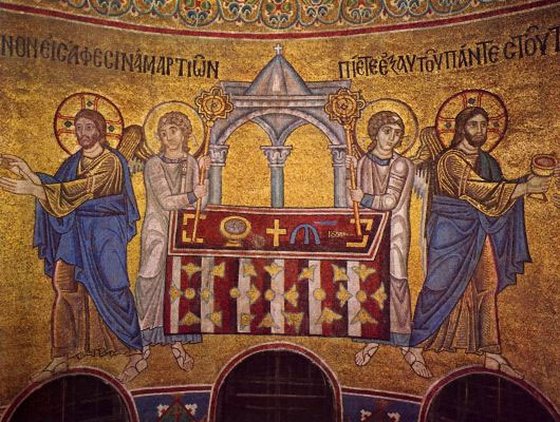 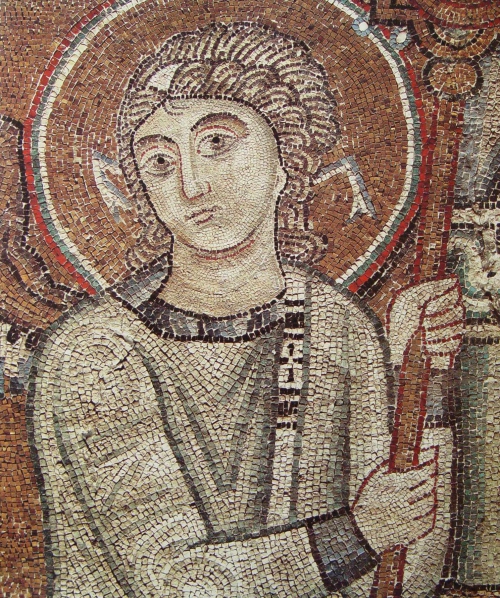 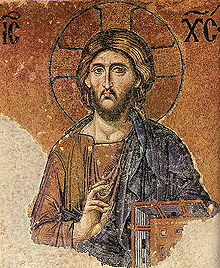 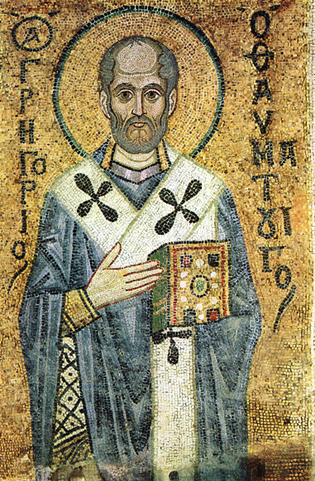 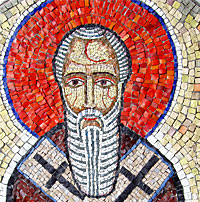 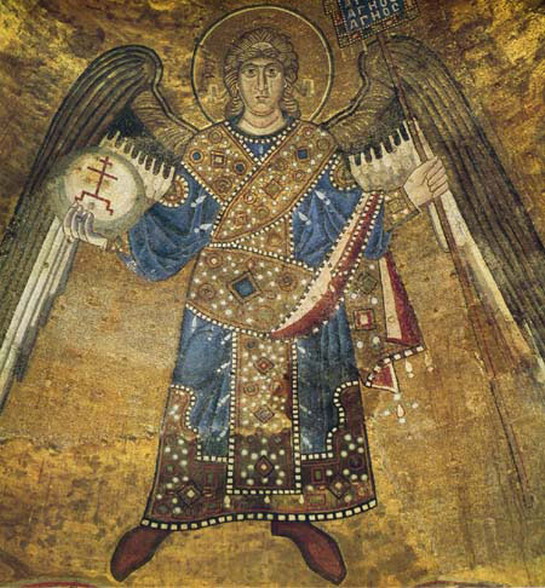 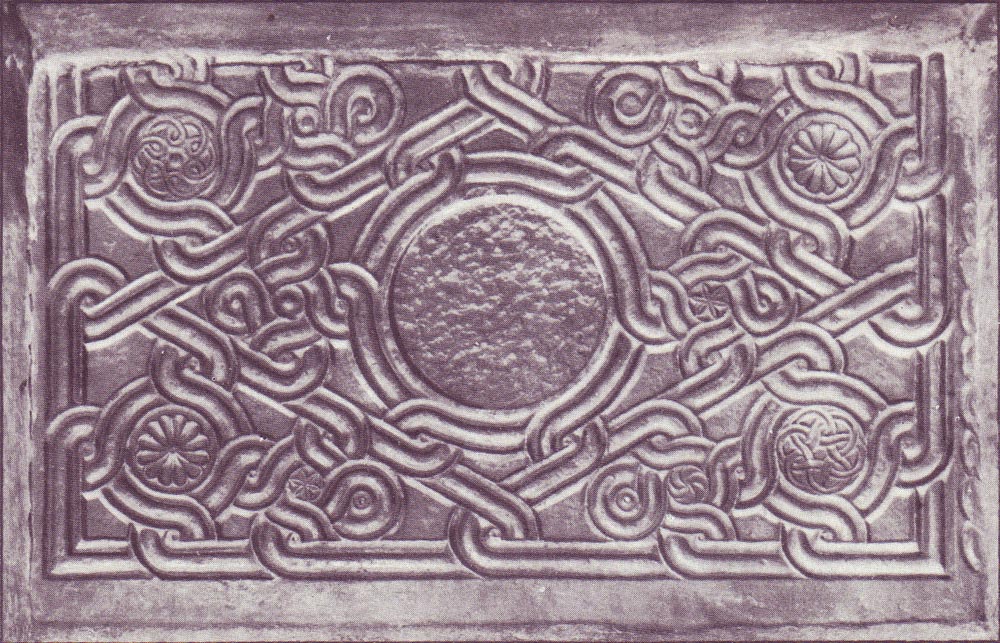 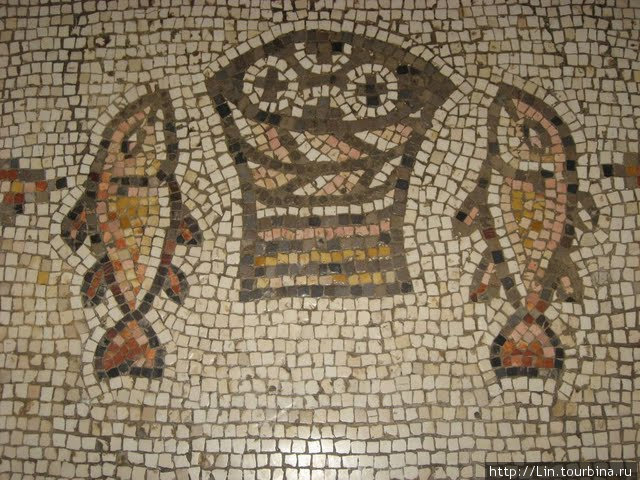 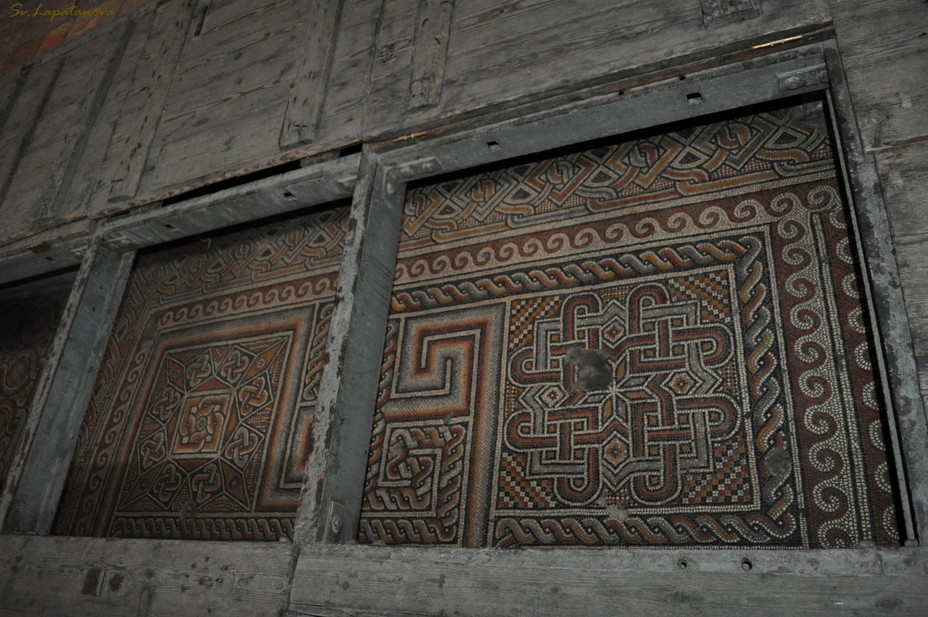 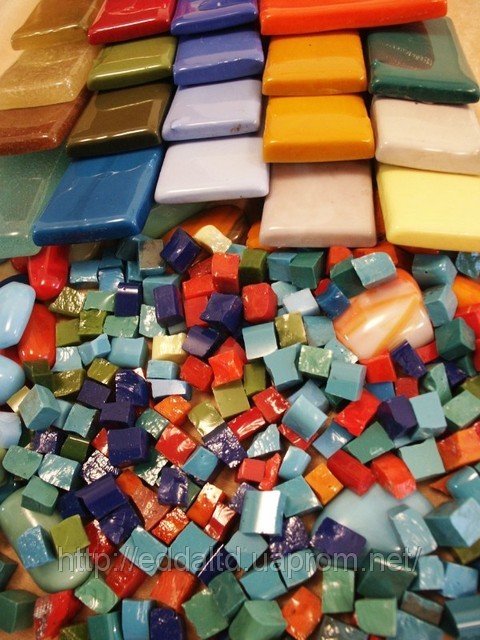 смальта
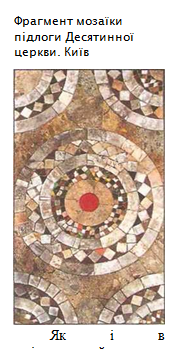 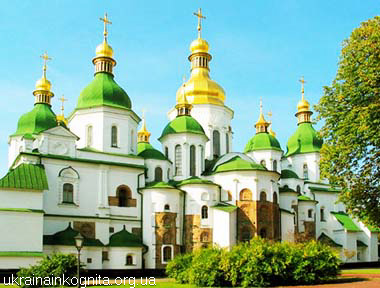 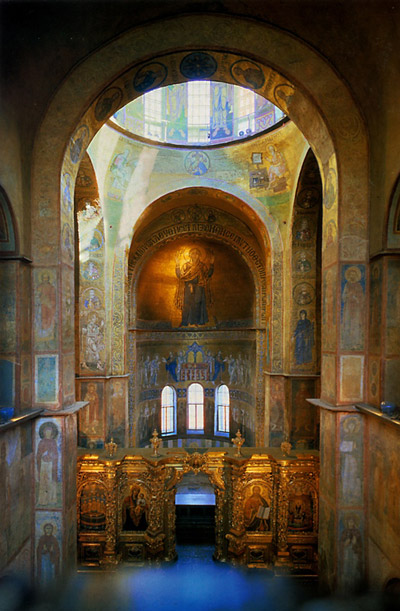 Софіївський собор
Головний вівтар
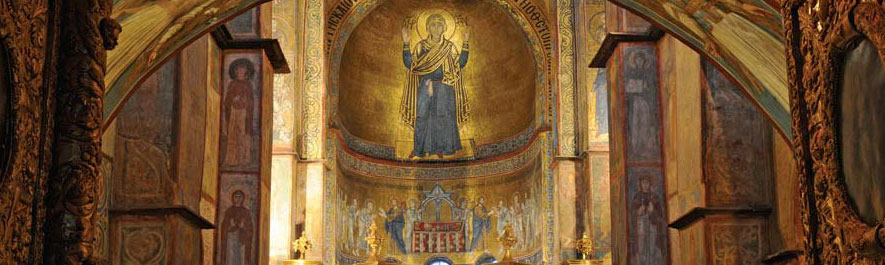 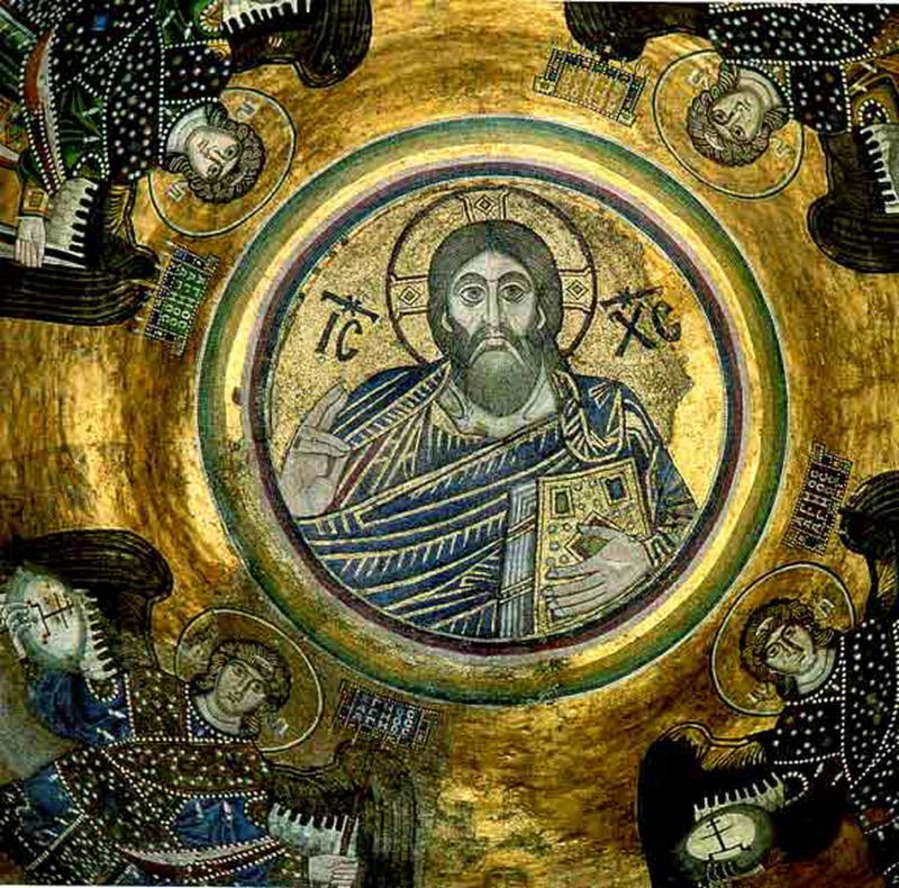 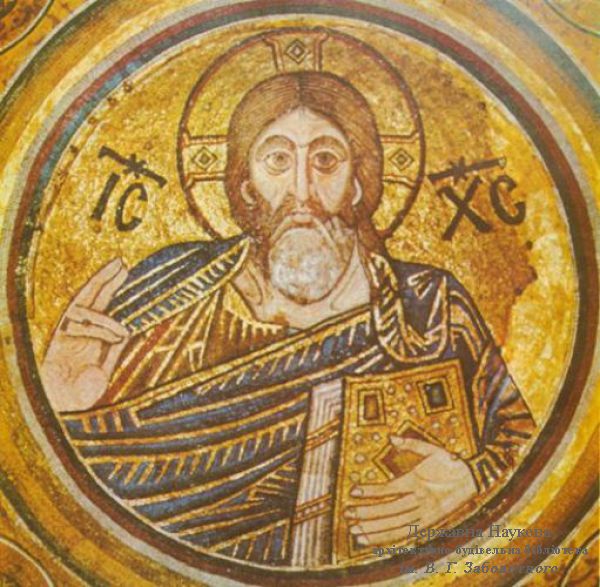 Христос-Пантократор(Вседержитель)мозаїка, головний купол
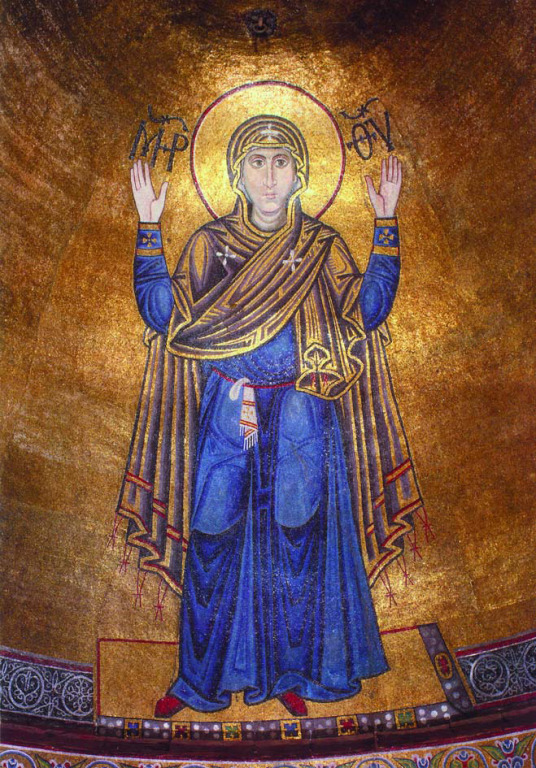 “Оранта” – “нерушима стіна”
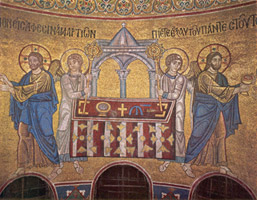 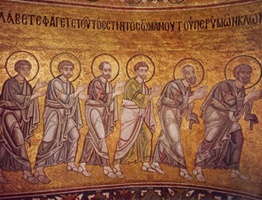 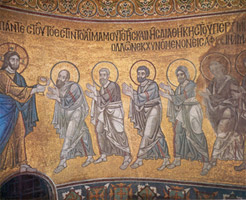 Фрагменти “Євхаристії ”
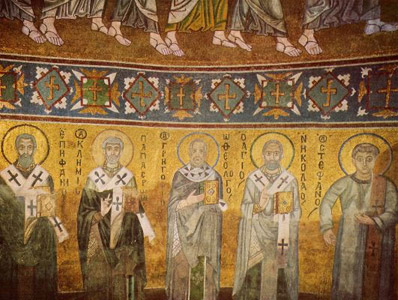 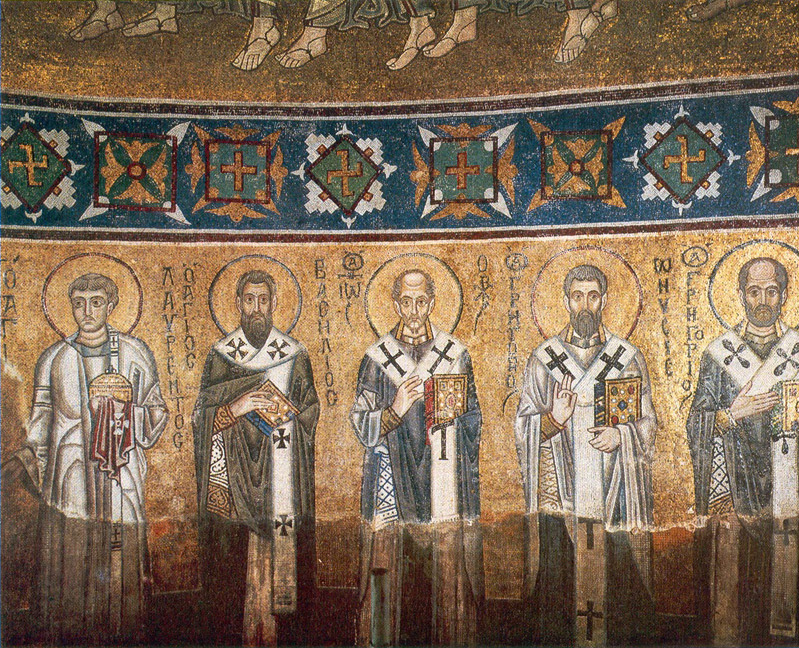 “Отці церкви”
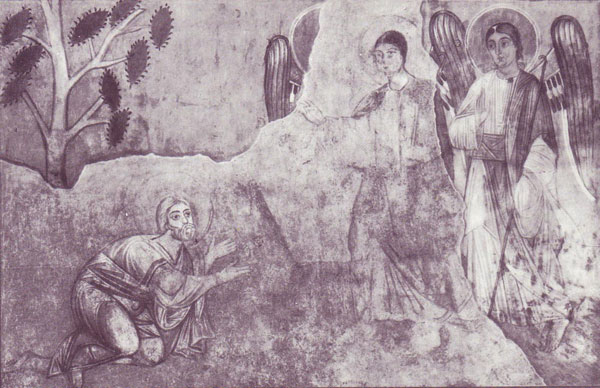 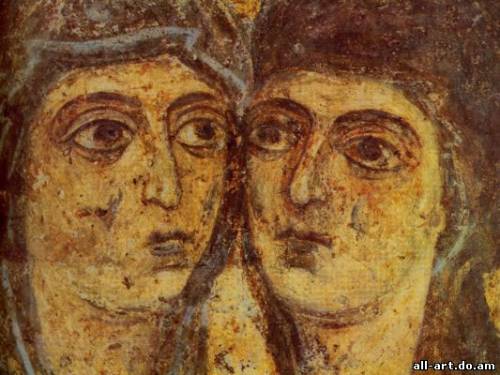 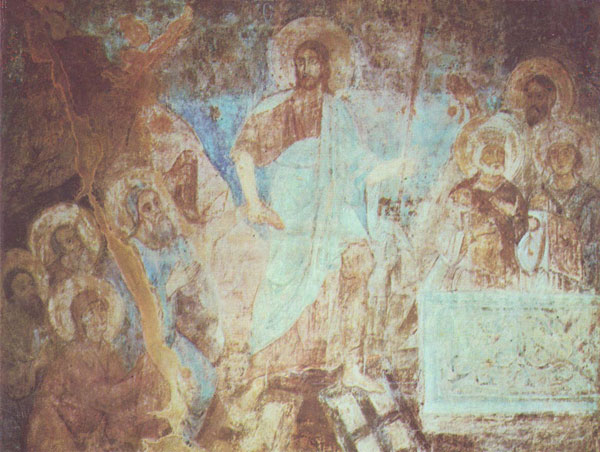 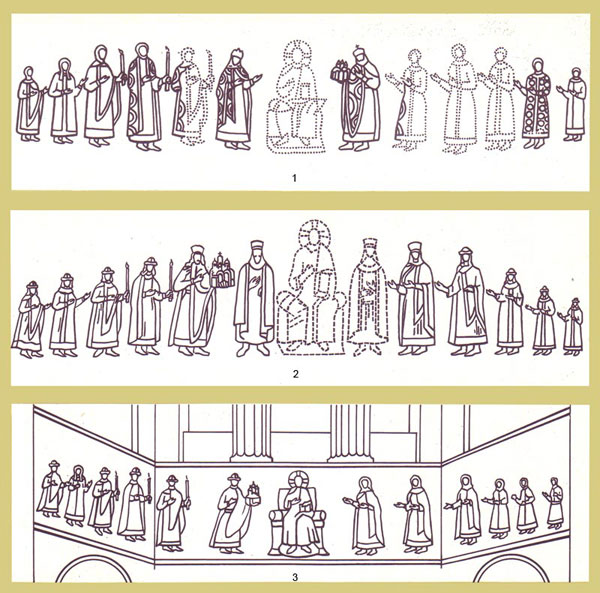 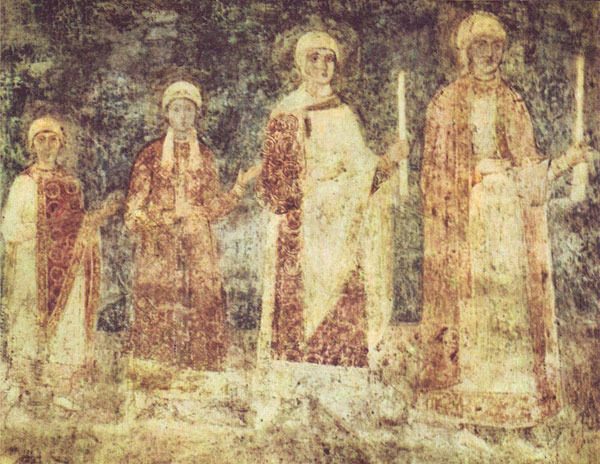 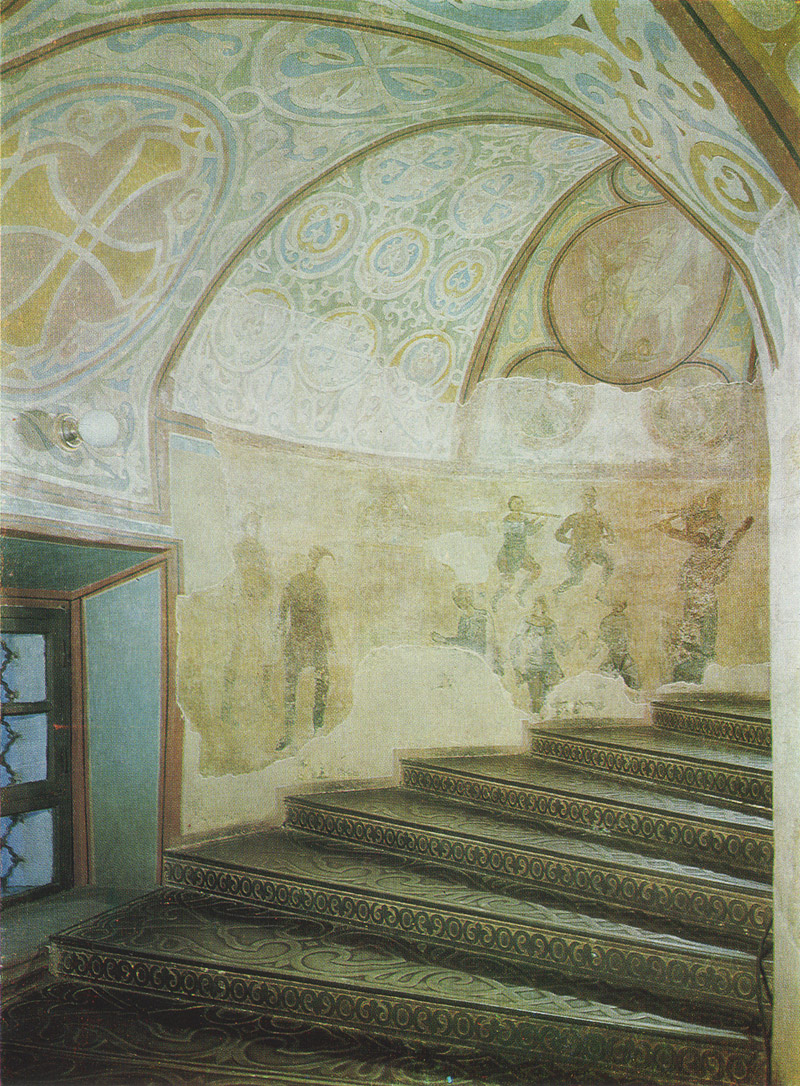 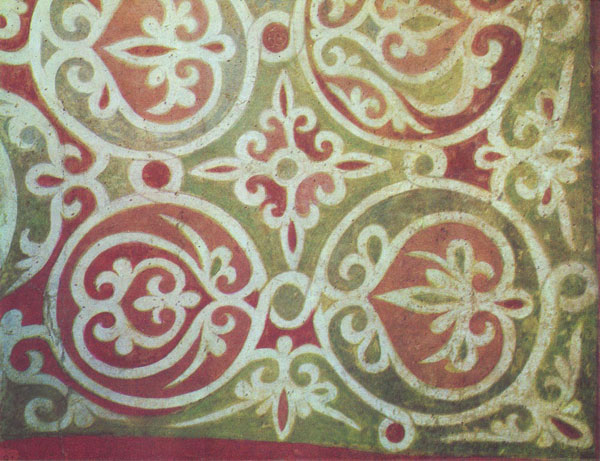 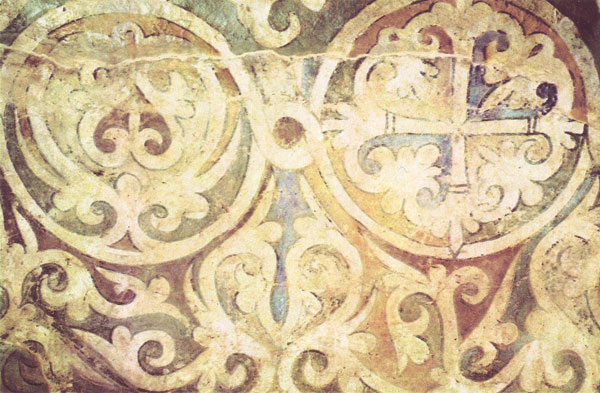 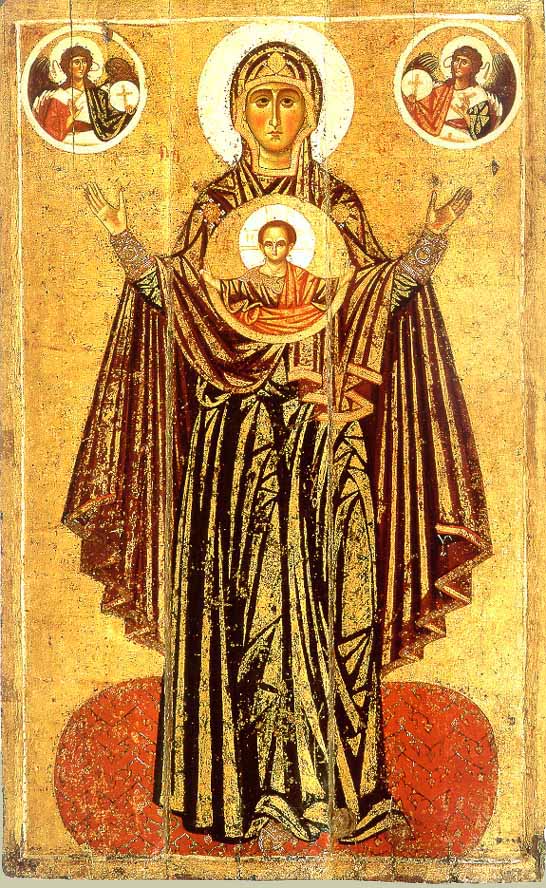 Ікона «Богоматір Велика Панагія»
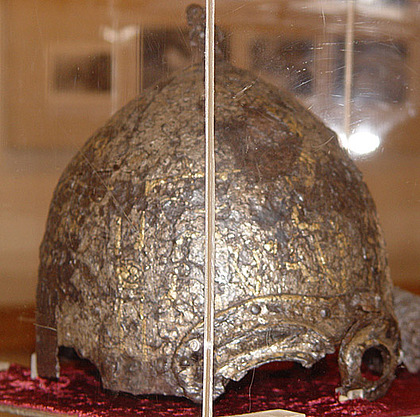 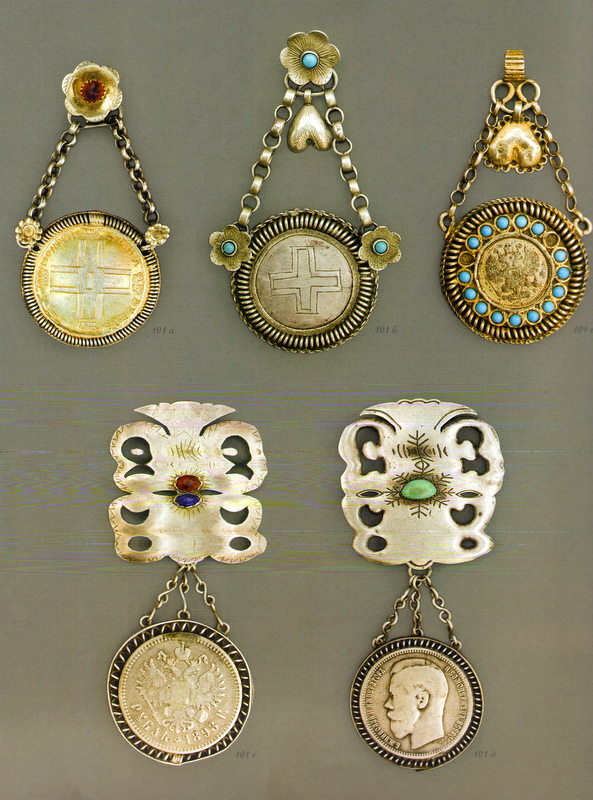 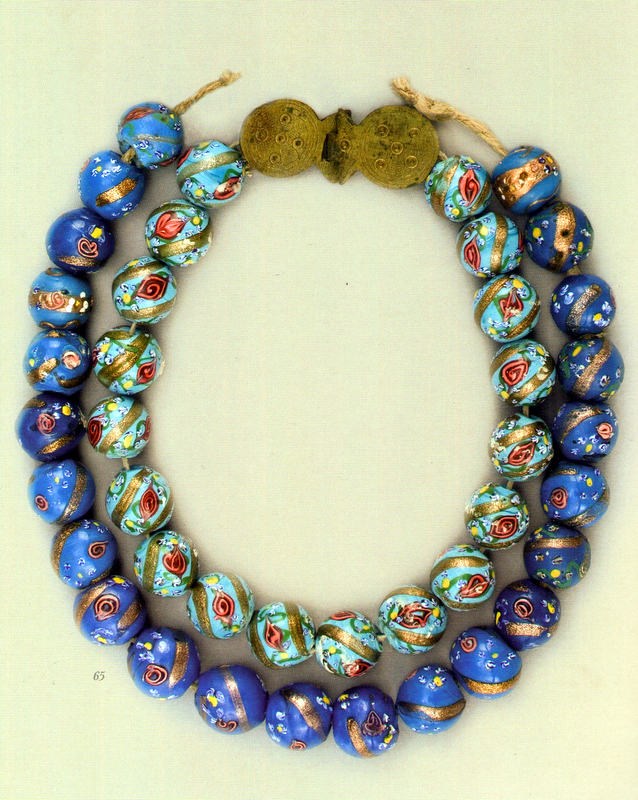